Zdroje energie
Ing. Eliška Novotná
ZŠ Praha 10, Nad Vodovodem 460/81
Zdroje energie
Napište, k čemu potřebujeme energii:
Zdroje energie
Napište, jak v současné době energii získáváme:
Zdroje energie
získání potřebného množství energie a zároveň udržení únosného životního prostředí je pro lidstvo otázkou jeho přežití
99 % energie, kterou máme na Zemi, pochází se Slunce, 1 % produkuje Země jako energii geotermální v důsledku radioaktivního ohřívání jejího nitra (horká voda, pára, sopečná činnost)
energii získáváme z neobnovitelných a obnovitelných zdrojů
Zdroje energie
neobnovitelné zdroje
uhlí, ropa, zemní plyn, přeměna radioaktivních prvků
vznikaly v průběhu miliónů let, lidstvo je dokázalo téměř vyčerpat během několika staletí
obnovitelné zdroje
vítr, voda, biomasa, geotermální energie, sluneční záření
člověk by se měl vždy snažit využít obnovitelné zdroje energie a minimalizovat negativní vlivy na životní prostředí, přestože se často jedná o finančně náročnější variantu (většinou se ale vyšší pořizovací náklady vyplatí)
Zdroje energie
Zkuste navrhnout, jak můžeme ovlivnit spotřebu energie:
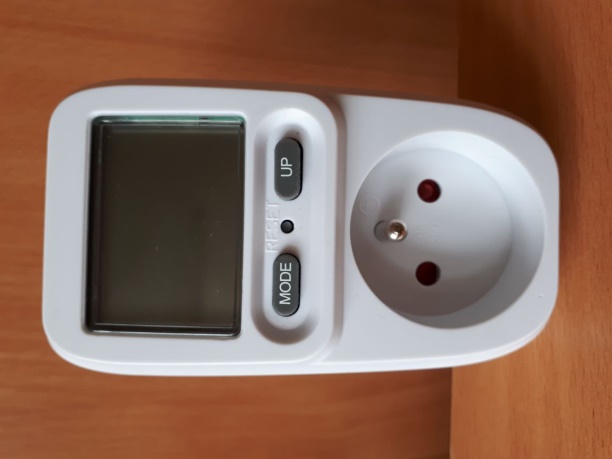 Snížení spotřeby energie
celkovou spotřebu energie může ovlivnit každý
zbytečné svícení, používání nehospodárných spotřebičů, zbytečné užívání elektrických spotřebičů, spotřebiče v režimu stand-by, špatné zateplení budov, přetápění místností, nehospodárné větrání, používání klimatizace, plýtvání teplou vodou, neekonomická jízda autem (prudké zrychlení, prudké brždění), nadměrná spotřeba, netřídění odpadu,….
Energie vody
s rozvojem výroby člověk potřeboval využívat mechanickou energii – tu mu poskytla voda – vytvořil vodní kolo
využívá energii proudící vody a přeměňuje ji na pohybovou energii rotačního pohybu – vodní kola sloužily jako pohon mlýnského kamene při mletí obilí, pro pohon velkých bucharů v kovárnách
vodní kolo může mít otevřené lopatky nebo a z boku uzavřené  (účinnost až 75 %) 
vodní kola nebyla vhodná pro pohon generátorů elektrické energie – proto se používají vodní turbíny (účinnost až 95 %)
první vodní elektrárna byla postavena v USA koncem 19. stol.
princip: proud vody roztočí turbínu, k ní je připojen generátor a ten vyrobí elektrickou energii, ta je rozvedena do sítě
Energie vody
používají se různé typy turbín – podle spádu nebo podle množství vody
Peltonova turbína
Lester Allen Pelton (1880 - při hledání zlata pro mletí hlušiny)
vhodná pro velké spády a malé průtoky (horské řeky)
Francisova turbína
James Bicheno Francis (1849 – pro pohon přádelny)
vhodná všude, často v přečerpávacích elektrárnách
Energie vody
Kaplanova turbína
Viktor Kaplan (patentována roku 1912, 1919 začala fungovat pro přádelnu v rakouském Velmu)
původní označení vrtulová
vhodná pro vydatné toky a malé spády
univerzální, dnes nejrozšířenější
Vodní elektrárny
průtočné - vyrábějí energii nepřetržitě
akumulační - využívají vody nahromaděné v přehradě (např. Vltavská kaskáda – Lipno, Orlík, Slapy, Kamýk,…)
přečerpávací - výborné pro udržení vyrovnané energetické bilance v síti - využívají přebytku elektrické energie v síti k přečerpání vody do výše položené nádrže (v noci, mimo špičku, v případě výpadku odběru velkého odběratele), v případě nedostatku elektrickou energii naopak vyrábějí (např. Dlouhé Stráně, Štěchovice)
přílivové - využívají vody proudící nebo vytékající z pobřežních nádrží
Vodní elektrárny
rozdělení podle výkonu:
malé - do 10 MW
velké
rozdělení podle spádu:
nízkotlaké - 10 až 20 m
středotlaké - do 100 m
vysokotlaké - nad 100 m
Vodní elektrárna
A - hladina přehradní nádrže 
B - budova elektrárny 
C - turbína, kolem ní rozváděcí kolo a pod ní odtokový kanál 
D - generátor na společné ose s turbínou 
E - česle a uzávěr 
F - přívodní kanál 
G - transformátor, napojující elektrárnu do rozvodné sítě 
H - odtok 
(zdroj Wikipedia.cz)
Energie vody
výhody
nevýhody
obnovitelný zdroj
velmi dobře regulovatelný – ideální při nedostatku i nadbytku elektrické energie
bezemisní
tichý
nenáročný na provoz
zásah do přirozeného toku řeky (přehrady)
závislost na počasí – dostatku vody
narušení splavnosti řeky pro lodě i ryby
velké počáteční náklady (stavba přehrady)
Energie větru
využití energie proudícího vzduchu – již od starověku – mořeplavci (plachetnic), větrné mlýny, pohánění strojů, pumpování vody
dnes využíváme u větrných elektráren
přeměňuje se zde pohybová energie větru na mechanickou energii generátoru, ten vyrábí elektrickou energii, která je následně rozvedena do elektrické sítě
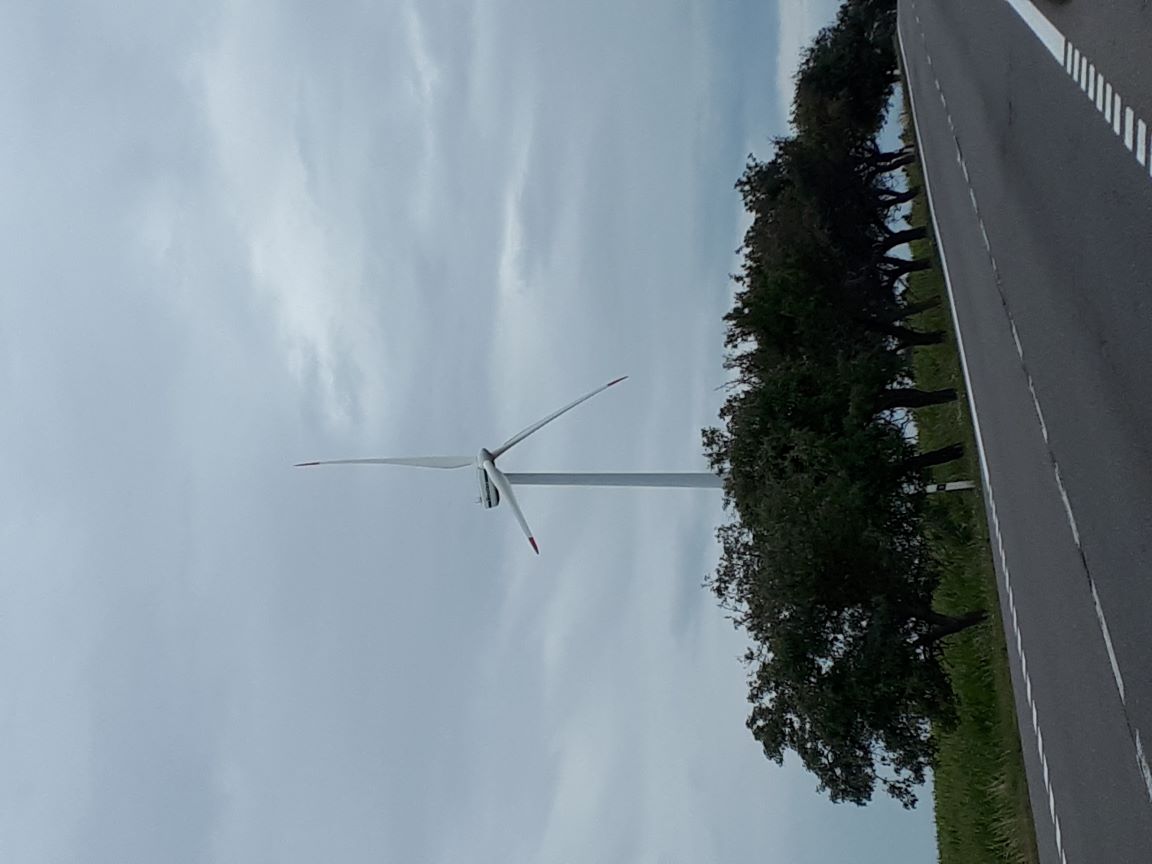 Energie větru
Větrná elektrárna
výhody
nevýhody
obnovitelný zdroj
bezemisní
relativně tichý
nenáročný na provoz
obtížně regulovatelný zdroj
závislost na počasí  - vítr
narušení rázu krajiny
nebezpečí pro ptáky
citlivý jedinci vnímají vysoké tóny při točení vrtulí
Energie Slunce
Slunce – je obrovský zdroj energie (vzhledem k velké vzdálenosti od Země na každý m2 dopadá jen 1352 W)
využíváme od pradávna – nejen při pěstování rostlin, sušení prádla, ale např. soustředěním slunečních paprsků lze uvařit jídlo, pomocí vyleštěných měděných plátů Archimédes ze Syrakus prý zapaloval nepřátelské lodě
nepřímé využití slunečního záření:
při spalování fosilních paliv, biomasy, energie vody, větru,…
Energie Slunce
přímé využití slunečního záření:
pasivní vytápění pomocí slunečního tepla – vhodná orientace místností na jih 
sluneční kolektory
ohřev vody
fotovoltaické články a panely - výroba elektrické energie
sluneční pece (zrcadla, v jejichž ohnisku je tavná pec)
Fotovoltaická elektrárna
výhody
nevýhody
obnovitelný zdroj (zatím)
bezemisní
tichý
nenáročný na provoz
obtížně regulovatelný zdroj
závislost na počasí  - sluneční svit
narušení rázu krajiny
zábor půdy
finanční náročnost při pořízení
dlouhá návratnost
Další zdroje energie - geotermální
je projevem zemského jádra (zbytková energie při vzniku planety, rozpad radioaktivních látek a působení slapových sil – jejím projevem jsou např. erupce sopek a gejzírů, horké prameny)
řadí se mezi obnovitelé zdroje
využití:
mělká geotermální energie
energie z hloubky desítek až stovek metrů
tepelná čerpadla země-voda (energie pro vytápění/chlazení, ohřev vody)
v současnosti jsou však více rozšířená tepelná čerpadla vzduch-voda
TERMO Děčín a.s. – jako jediná společnost v ČR využívá pro vytápění geotermální energii z podzemního jezera
Další zdroje energie - geotermální
hluboká geotermální energie
energie z hloubky 2 až 5 km 
výroba elektrické energie v geotermálních elektrárnách  – především Island, dále např. Itálie, Filipíny, USA
dnes se využívají 3 typy elektráren – na suchou páru, na mokrou páru a horkovodní
technicky náročné - problémem bývá silná mineralizace vody
Další zdroje energie - geotermální
na suchou páru (pro pohon turbín se využije přímo horká pára ze země)
na mokrou páru (použije se horká voda ze země, která se nechá přeměnit v páru a ta teprve pohání turbínu)
horkovodní (použije se horká voda ze země, která teplo předá jiné kapalině, která se přemění na páru, ta pohání turbínu)
Litoměřice – v ČR jediné město s povolením zvláštního zásahu do zemské kůry, mají se stát centrem výzkumu geotermální energie v Evropě,  v roce 2023 budou pilotní vrty do hloubky 500 m, v roce 2024 vrt do hloubky 3,5 km, v roce 2025 vybudování podzemních zásobníků tepla
Další zdroje energie - biomasa
obnovitelný zdroj energie – původ energie ve slunečním záření
jedná o nejstarší využívaný zdroj energie - spalování dřeva, uhlí
biomasa je veškerá organická hmota na Zemi - živočichové, rostliny, bakterie, houby, sinice
za biomasu vhodnou pro získávání energie jsou převážně považovány rostliny
Další zdroje energie - biomasa
cíleně pěstovaná i pro energetické účely
energetické byliny – mají nedřevnatý stonek – v ČR např. ozimé žito, pupalka dvouletá, kostřava rákosovitá
rychle rostoucí dřeviny – v ČR např. topol, vrba, jilm, akát
travní porosty
obiloviny
olejnaté rostliny (např. řepka olejná, slunečnice, len)
škrobové a cukernaté rostliny (cukrová řepa, třtina)
Další zdroje energie - biomasa
odpadní biomasa
z rostlinné výroby (odpady ze zemědělské výroby – např. sláma, křoviny)
z živočišné výroby (např. hnůj, močůvka)
z těžby a zpracování dřeva (např. větve, kůra, piliny, odřezky)
biologicky rozložitelný komunální (např. zbytky potravin) a průmyslový odpad (např. odpad z jatek, z výroby cukru, mouky, papíru)
splašky z kanalizace
Další zdroje energie - biomasa
rozdělení biomasy podle vlastností:
suchá – lze přímo spalovat
vlhká (tekuté odpady) – nelze spalovat, lze využít pro výrobu bioplynu
speciální – olejniny, škrobové a cukernaté plodiny – pro výroby bionafty, biolihu
Další zdroje energie - biomasa
energetické využití biomasy:
spalování biomasy (je CO2 neutrální – stejné množství CO2 absorbují rostliny během života při fotosyntéze)
spalování v kombinaci např. se spalováním uhlí
metanové kvašení (organické materiály jsou uloženy ve fermentačních nádobách bez přístupu vzduchu - produkují bioplyn s vysokým obsahem metanu, ten je využit jako palivo k výrobě elektřiny, je získáváno teplo v podobě horké vody např. pro vytápění)
Další zdroje energie - biomasa
energetické využití biomasy:
alkoholové kvašení (organickou fermentací a následnou destilací rostlin obsahujících cukr a škrob se získává bioetanol E85 – využívá se jako palivo pro spalovací motory)
esterifikace surových olejů – z vylisovaného oleje se  vyrábí metylester, využívá se jako bionafta
Další zdroje energie
vodík (v současné době nejvíce získáván (cca 96 %) z fosilních paliv – tzv. parním reformingem zemního plynu – vodní pára o vysoké teplotě se přivádí k metanu, dále z biomasy, elektrolýzou vody nebo parní elektrolýzou, jako vedlejší produkt v chemické výrobě, nově v jaderných reaktorech čtvrté generace – vysokoteplotní elektrolýza)
energie přílivu a odlivu
energie vln